Kolik je 2+3?
Martin Petr Svatoň
Co je to komutativní těleso?
Komutativní těleso (pole) rozumíme alespoň dvouprvkovou množinu, které má na sobě právě dvě binární operace a splňuje axiomy I. – IX.
Binárními operacemi nazýváme například +, -
27.01.2022
Dopplerův MaFIn
2
Jaké jsou axiomy?
Komutativní zákon
Asociativní zákon
Axiom nulového prvku
Axiom opačného prvku
Komutativní zákon
Asociativní zákon
Axiom jednotkového prvku
Axiom inverzního prvku
Distributivní zákon
27.01.2022
Dopplerův MaFIn
3
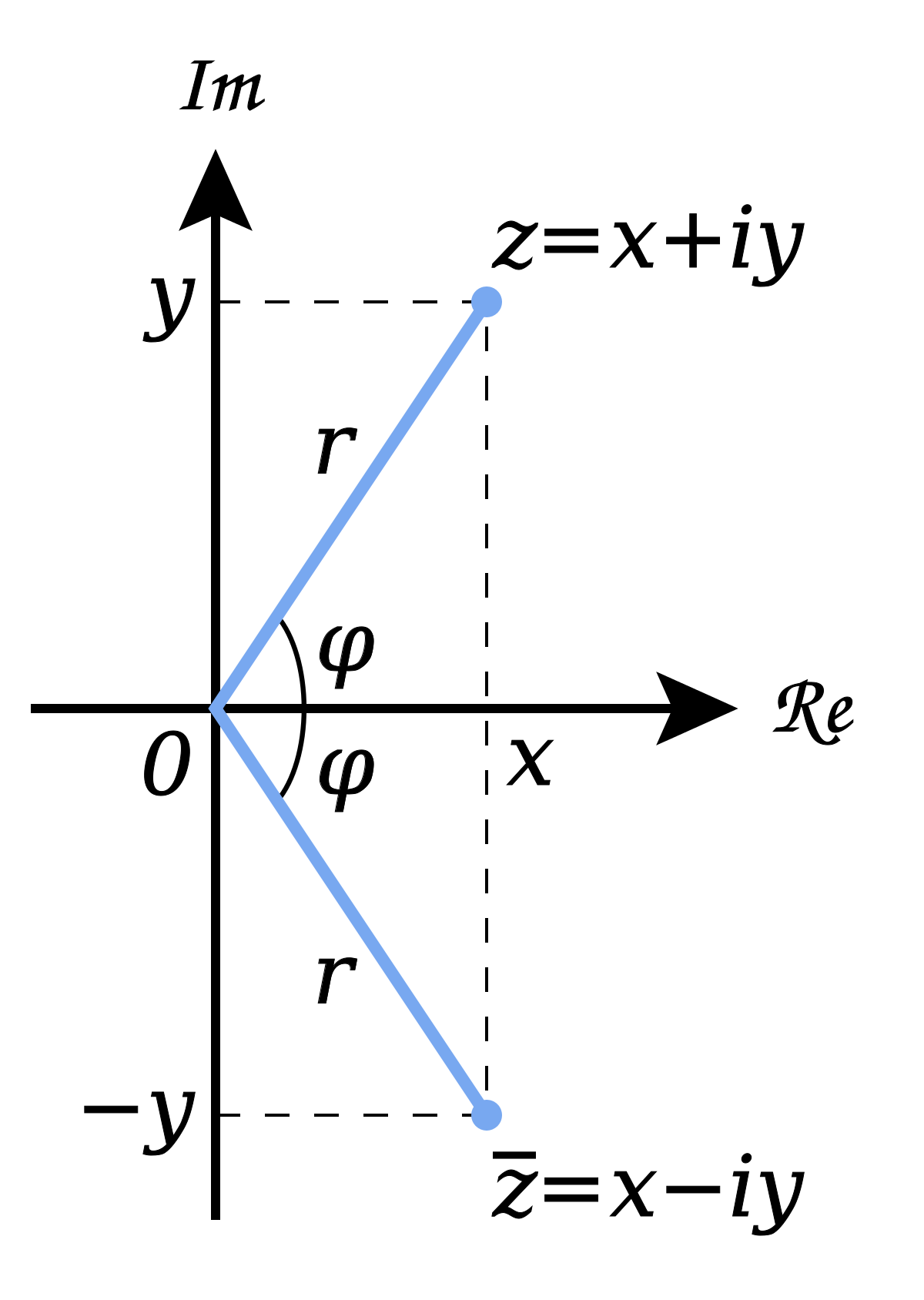 Zᴾ+Příklady těles
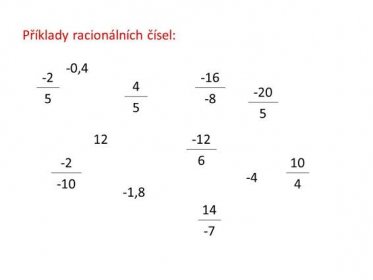 Racionální čísla
Reálná čísla
Komplexní čísla
Zᵨ, p je prvočíslo 

Kvaterniony
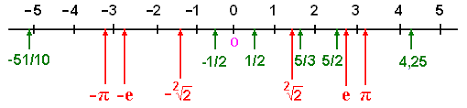 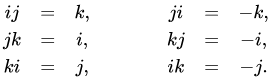 27.01.2022
Dopplerův MaFIn
4
Z₅
27.01.2022
Dopplerův MaFIn
5
27.01.2022
Dopplerův MaFIn
6
27.01.2022
Dopplerův MaFIn
7
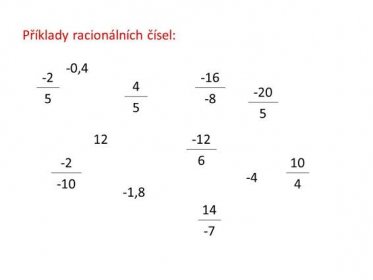 Děkuji za pozornost
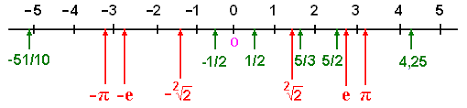 27.01.2022
Dopplerův MaFIn
8